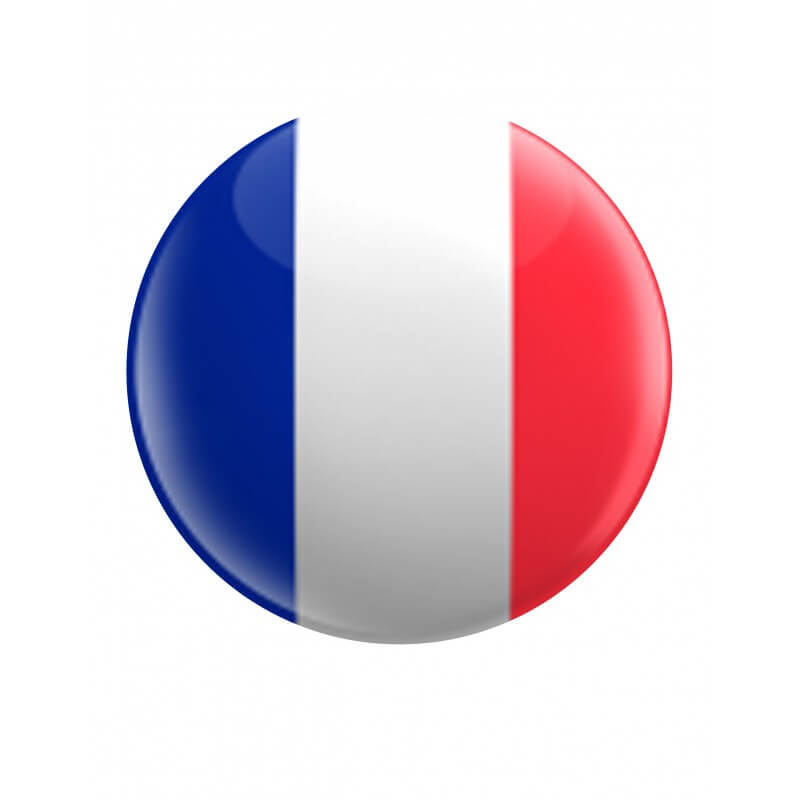 Français
11 classe
Thème:
Héritage historique. 
Le tourisme en Ouzbékistan
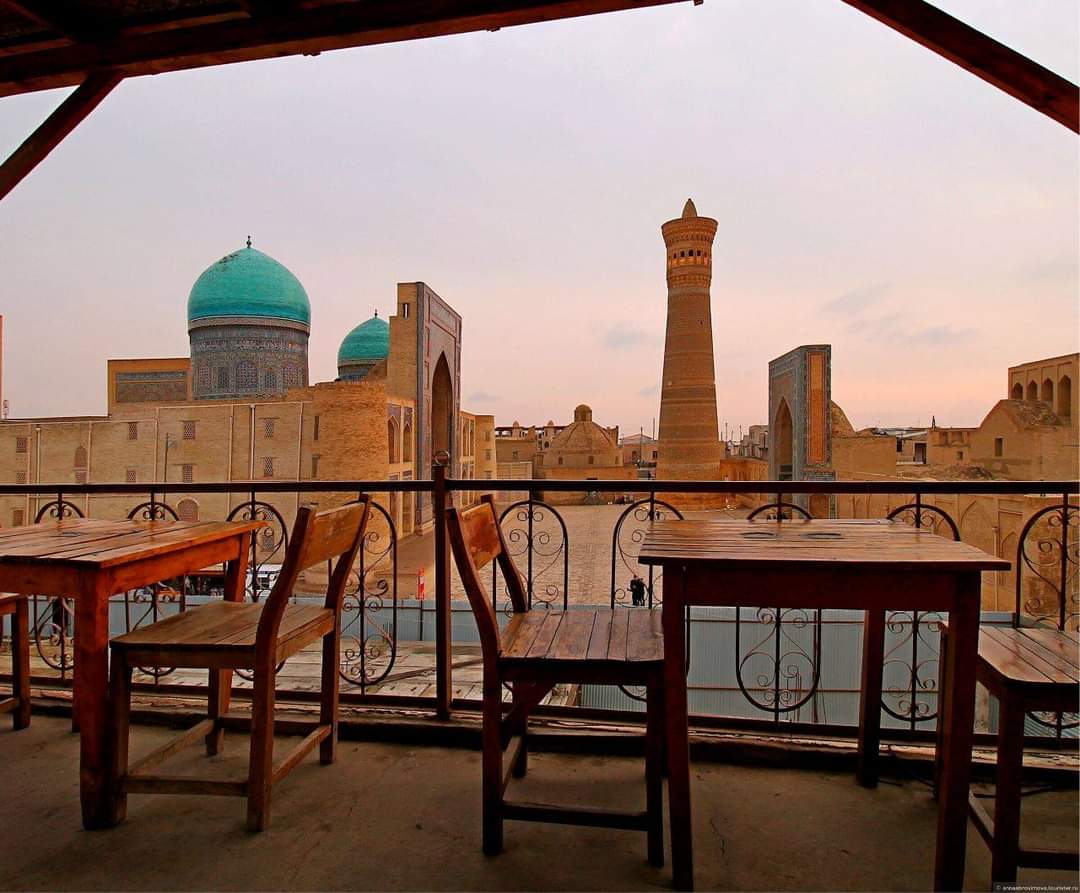 Héritage historique (p. 69)
Texte “Le tourisme en  Ouzbékistan” (1-partie)
1
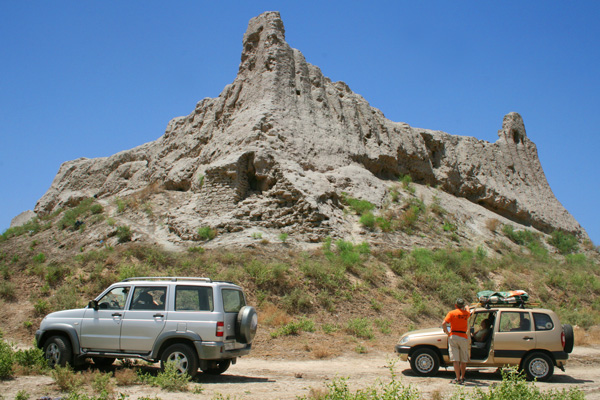 “Le  tourisme  en  Ouzbékistan” (2-partie)
2
3
Activité 2
4
Activité 3
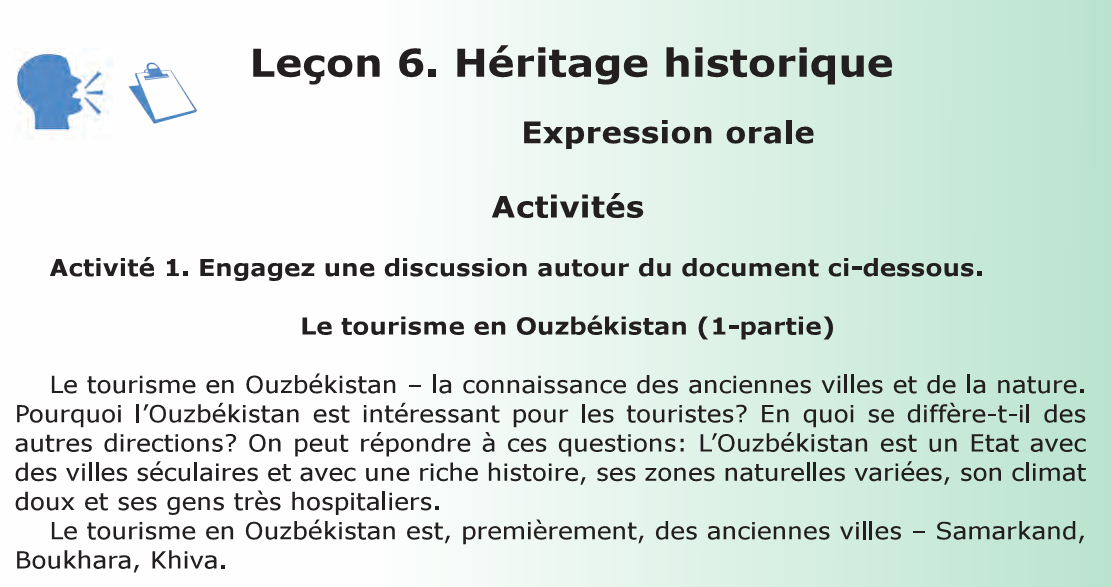 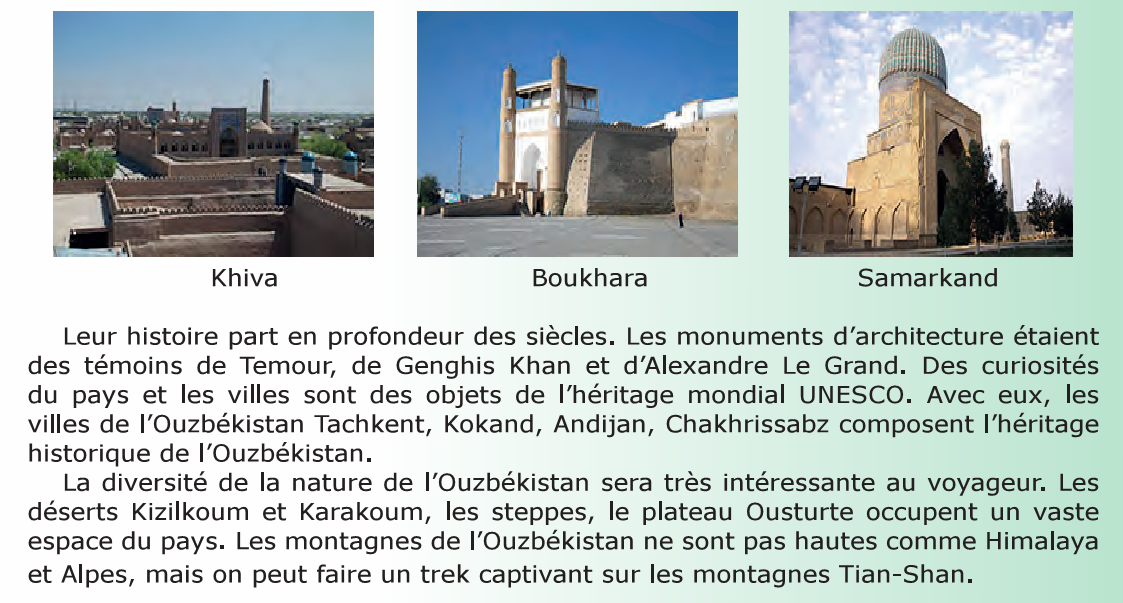 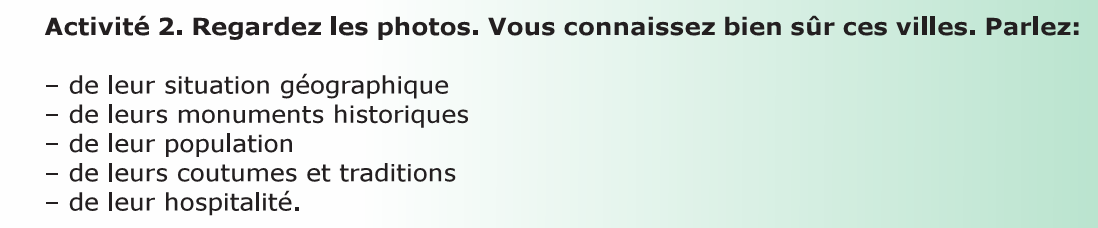 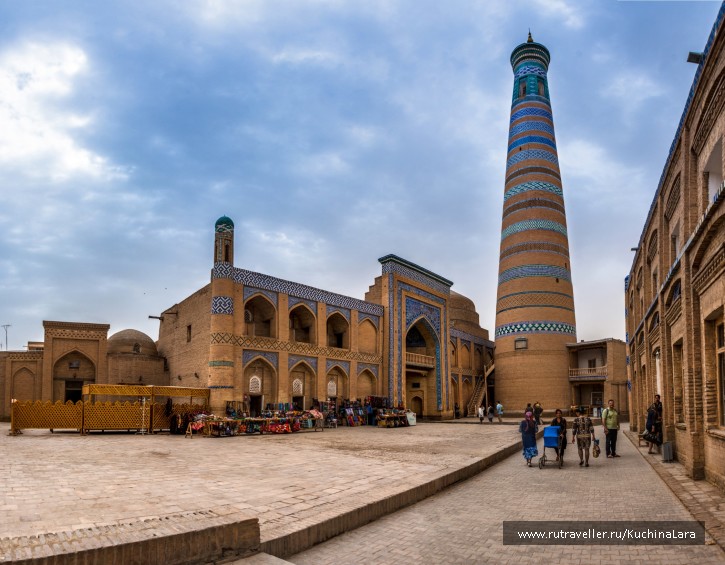 Exemple:
Khiva  est  situé  au  nord-ouest de l’Ouzbékistan.
Il y a plus de 90 000 habitants.
Les gens sont très  hospitaliers.
Les monuments historiques sont nombreux: Itchan-kal’a  (partie intérieure de la ville) est considéré ville-musée  en  plein-air.
Plusieurs  médersas, minarets, kéravan-sérails,  mosquées, et  beaucoup d’autres attirent les touristes  du  monde.
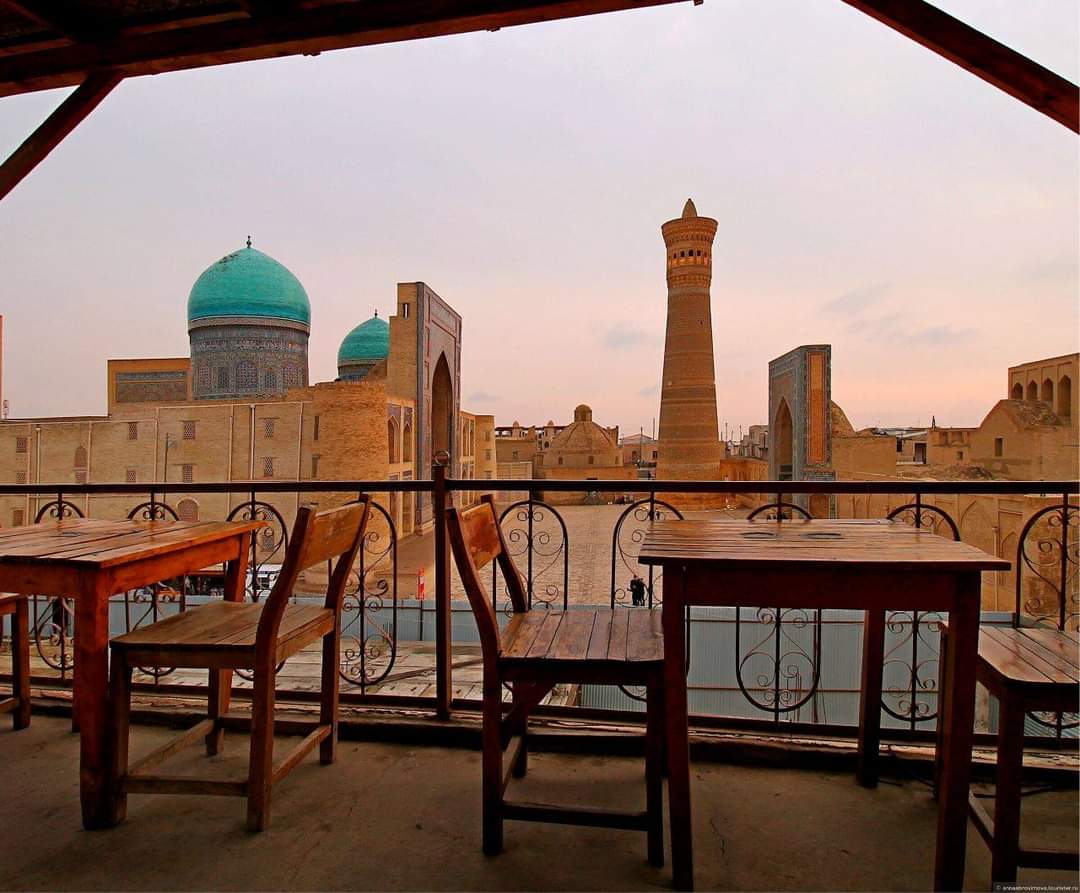 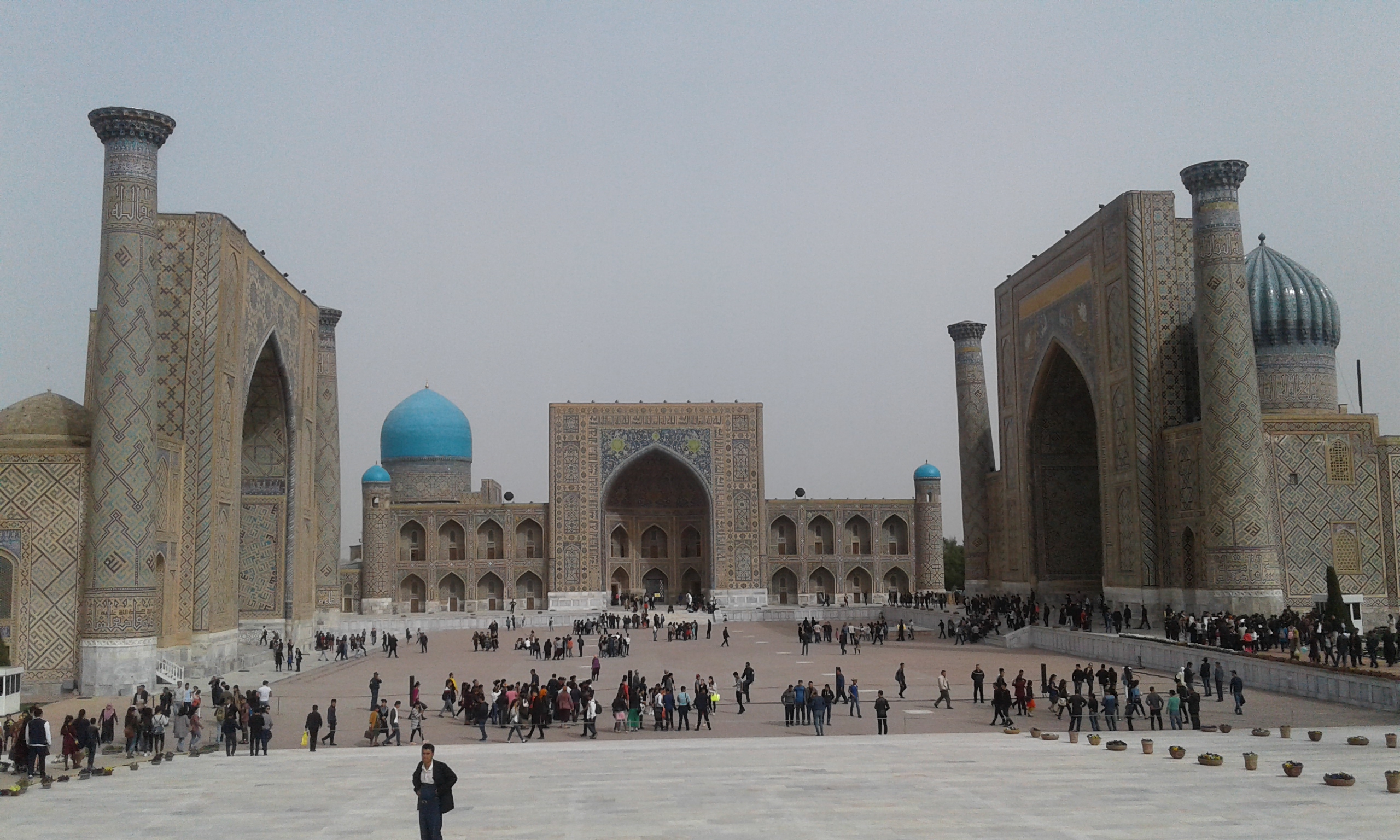 Complétez
Ce qui attire les  touristes
Monuments
Villes
Tachkent
Samarkand
…
…
…
…?
Médersas  ...
Place  Réguistan,  ...
Citadelle  Ark,  
Itchan-kal’a: 
...
...
Plats  nationaux
…
Activités  (p. 70)
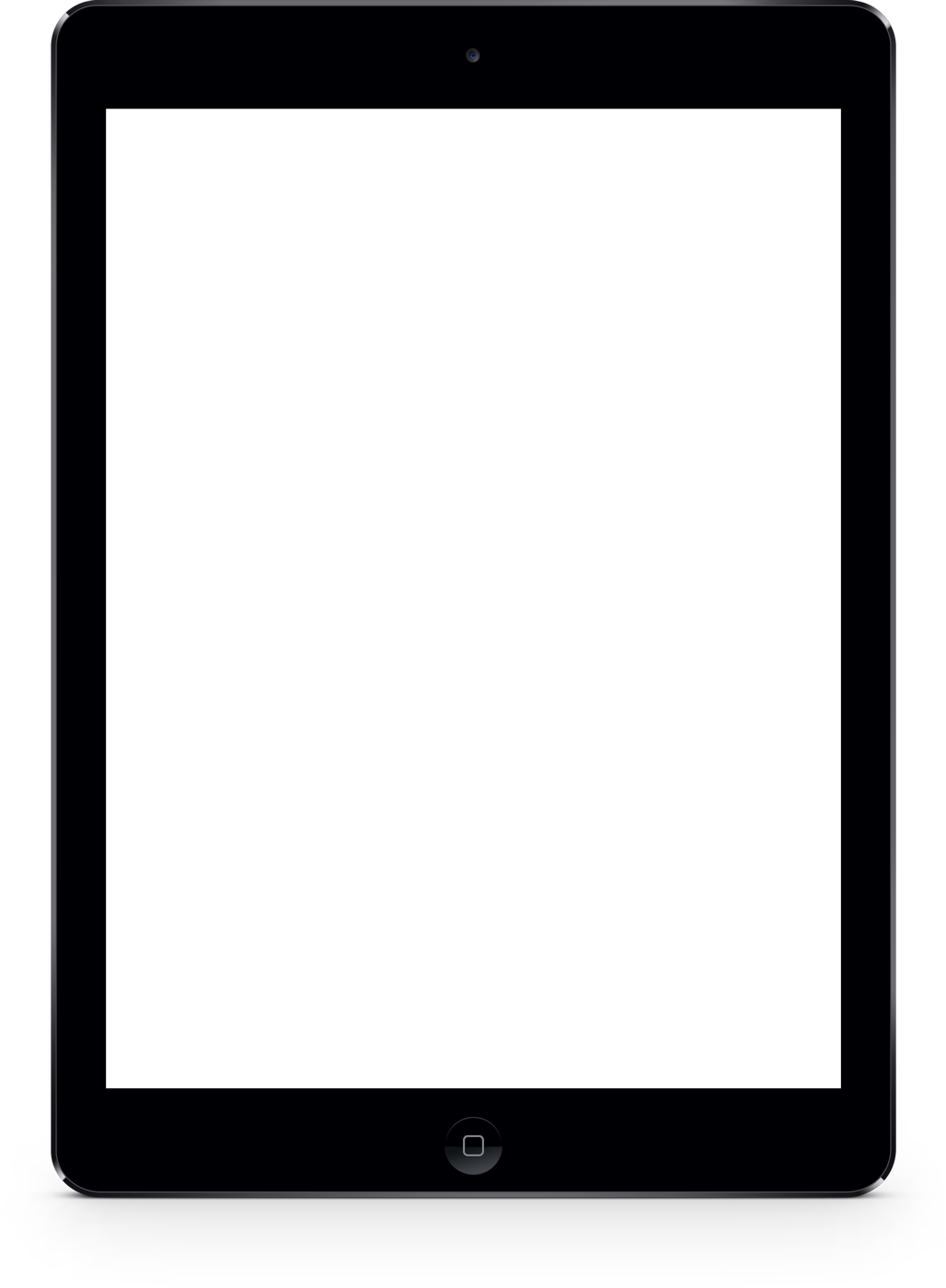 1
Activité 1
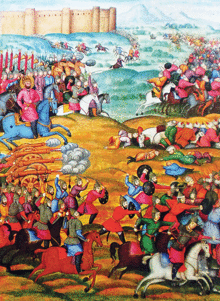 2
Activité 3
3
Activités 4-5
4
Activités 4-5 (solution)
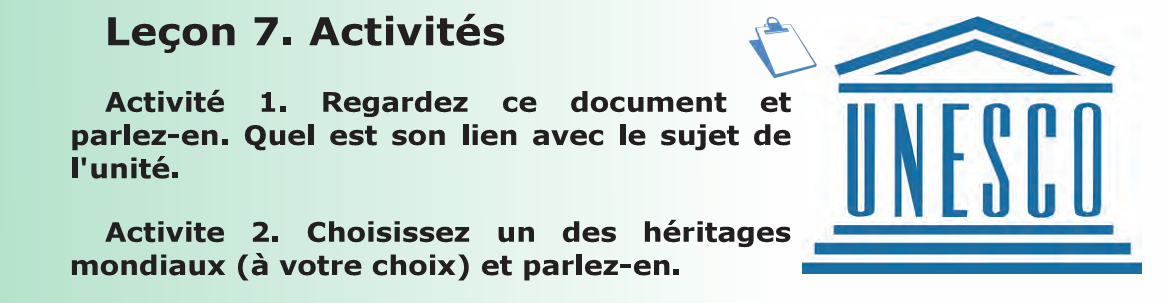 Activité 1. Regardez ce document et parlez-en.  Quel est son lien avec le sujet de l’unité?

UNESCO – en  anglais  United  Nations  Educational,  Scintific and Cultural Organization, en français – Organisation  des  Nations unies pour l’éducation, la  science  et  la  culture.
Cette  institution de l’ONU a été créée en 1945-1946  pour contribuer au maintien de la paix et de la sécurité  internationales par l’éducation, la science, la culture et la  communication.
UNESCO contribue au maintien des monuments  historiques et culturels dans le monde entier. Les  monuments de la ville de Khiva, par exemple, sont protégés sous l’egide  de cette organisation.
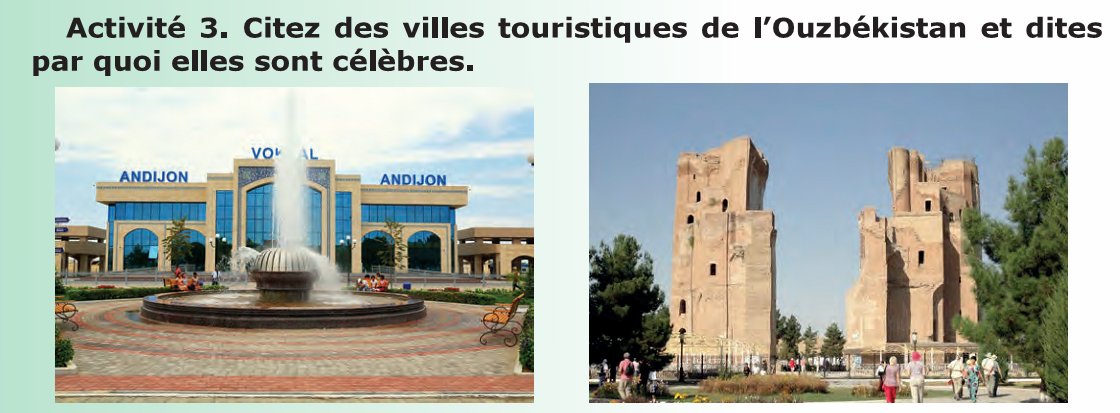 Solution
La  photo  qui  est  à  gauche  représente  la  résidence  Oksaroy  de  Chakhrisabze.  Cette  ville  est  célèbre  grâce  à  Amir  Timour  qui   est  né  dans  un  village  de  Chakhrisabze,  ancien Keche.
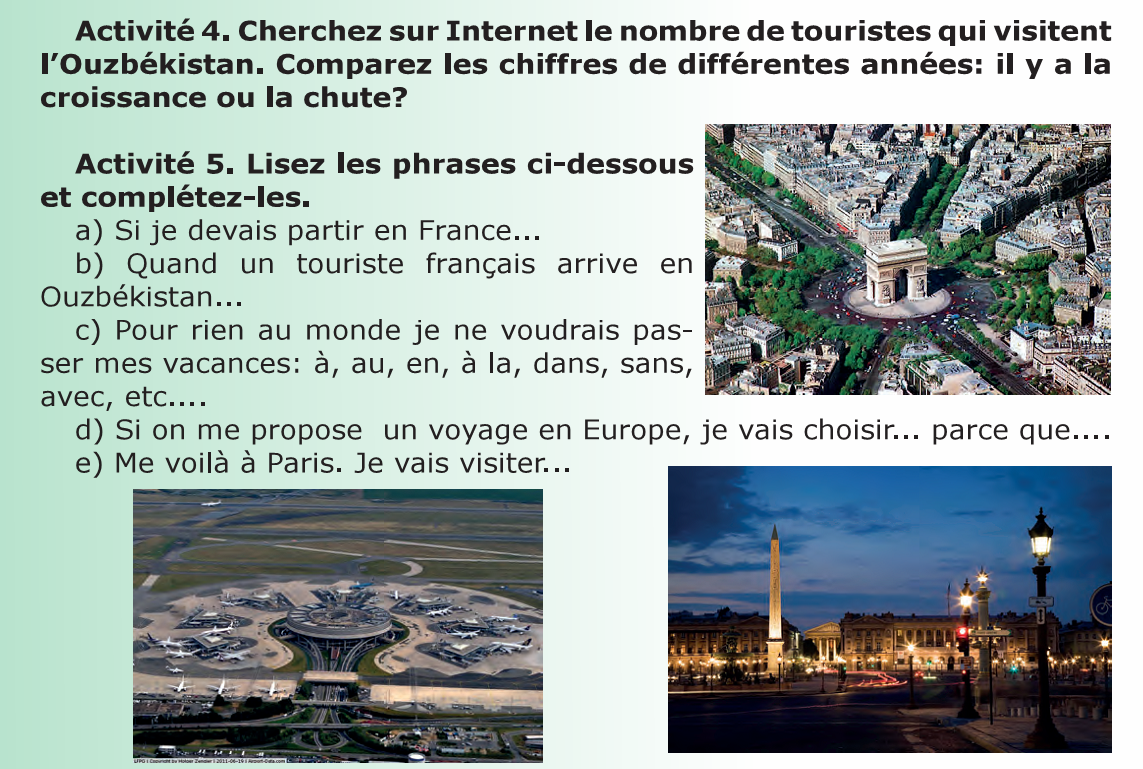 Solution
Activité  4. En 2019, 6 748 500 touristes ont visité l’Ouzbékistan.
Activité  5. Complétez
a) Si  je  devais  partir en  France, je visiterais tout d’abord  Paris  et  ses  monuments  historiques.
b) Quand  un  touriste  français  arrive en Ouzbékistan il va visiter  Samarkand,  Boukhara,  Khiva.
c) Pour  rien  au  monde  je  ne  voudrais passer  mes  vacances: en  France  avec  mes  proches.
d) Si  on  me  propose  un  voyage en Europe, je vais choisir la France  parce  que  j’aime  beaucoup la France, le français et  la  littérature  française.
e) Me  voilà  à  Paris. Je vais visiter le musée  du  Louvre, le musée  d’Orsay, le Centre Georges  Pompidou et tous les autres curiosités.
Le  tourisme  captivant   (p.p. 71-72)
Texte  “Le  tourisme   en  Ouzbékistan” (suite,  1-partie)
1
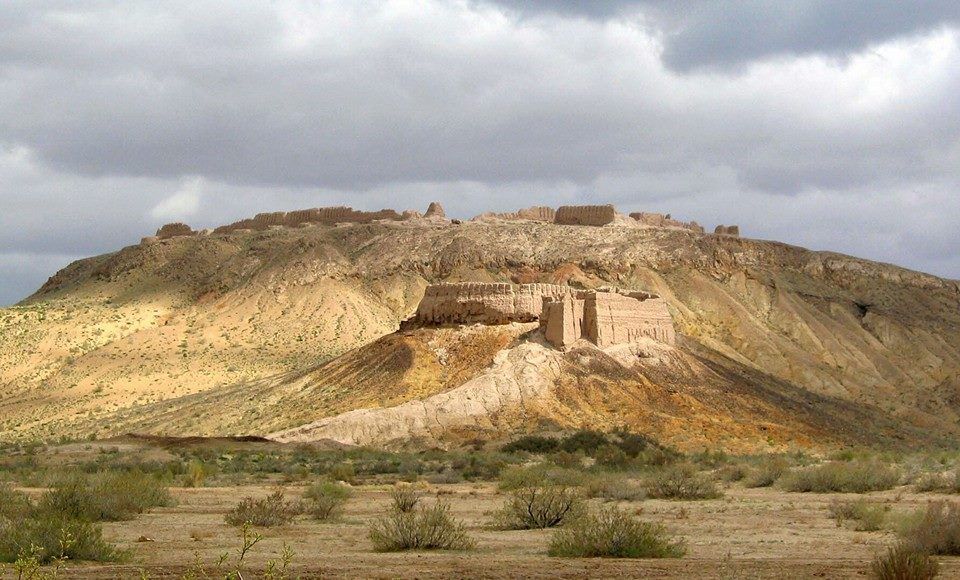 2
“Le  tourisme en  Ouzbékistan” (2-partie)
3
Vocabulaire
4
Activité  1
5
Activités  2-5
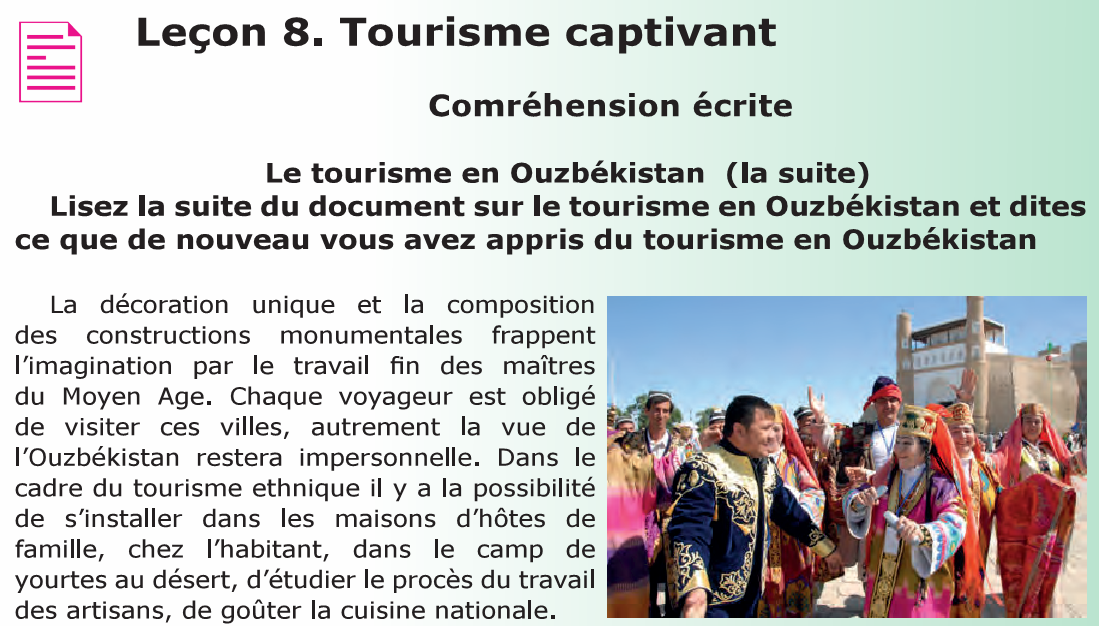 Tout  cela  donne  la  possibilité  de  prendre  connaissance  du  mode  de  vie,  de  la  culture  et  de  la  conception  du  monde  des  Ouzbeks.  La  quintessence  de  la  poésie  ouzbèke  est  un  festival  « Asrlar  sadosi »,  qui  chaque  année  en  mai  réunit  des  milliers  d’hommes  désirants  prendre  connaissance  de  la  diversité  culturelle  du  peuple  ouzbek.
Le  tourisme  actif  est  aussi  très  captivant  parce  qu’au  pays  il  y  a  beaucoup de  lieux  intérssants:  montagnes  Tchimgan  et  Tcharvak  qui  sont  situés  à  80 km  de  Tachkent,  montagnes  Nourata,  désert  Kizilkoum  et  le  lac  Aydarkoul  et  bien  sûr  la  mer  d’Aral  avec  la  plateau  Oustyurte.  Pour  les  amateurs  du  mode  de  vie  actif  il  y  a  tout  le  nécessaire:  treks  dans  les  montagnes,  djeep-safari,  pêche  et  chasse,  en  hiver – ski  alpin.  
Avec  cela,  plusieurs  régions  de  l’organisation   des  circuits  se  trouvent  à  côté  des  parcs  nationaux.  C’est  une  bonne  possibilité  du  tourisme  écologique. De  plus,  la  nature  des  montagnes  de  l’Ouzbékistan  a  des  salubrités:  dans  quelques  régions  se  trouvent  des  sanatoriums  et  des  établissements  de  cure. 
L’air  de  montagne,  des  sources  saintes  et  des  boues  curatives  aident  le  traitement  de  divers  maladies.  Ainsi,  on  peut  choisir  l’Ouzbékistan  pour  le  tourisme  de  salubrité.  Le  mode  de  vie  moderne  laisse  une  empreinte  sur  les  mesures  d’affaires.
Vocabulaire
le  tourisme  ethnique-
le  mode  de  vie  -
la  conception  du  monde   -
la  quintessence   -
la  salubrité    -
une  cure   -
une  boue  curative   -
une  empreinte  -
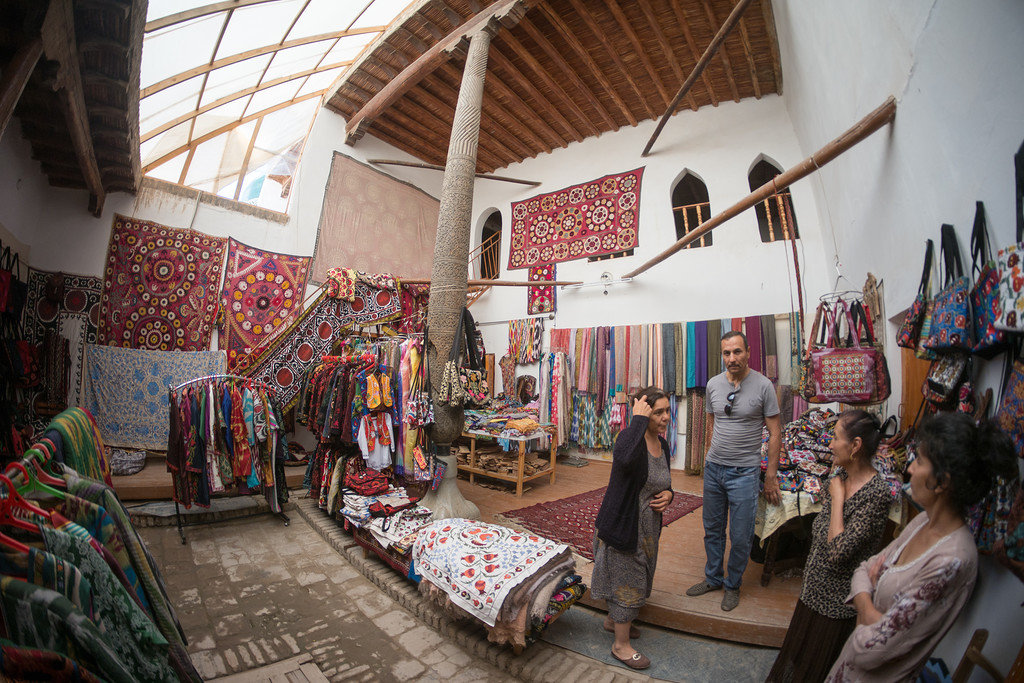 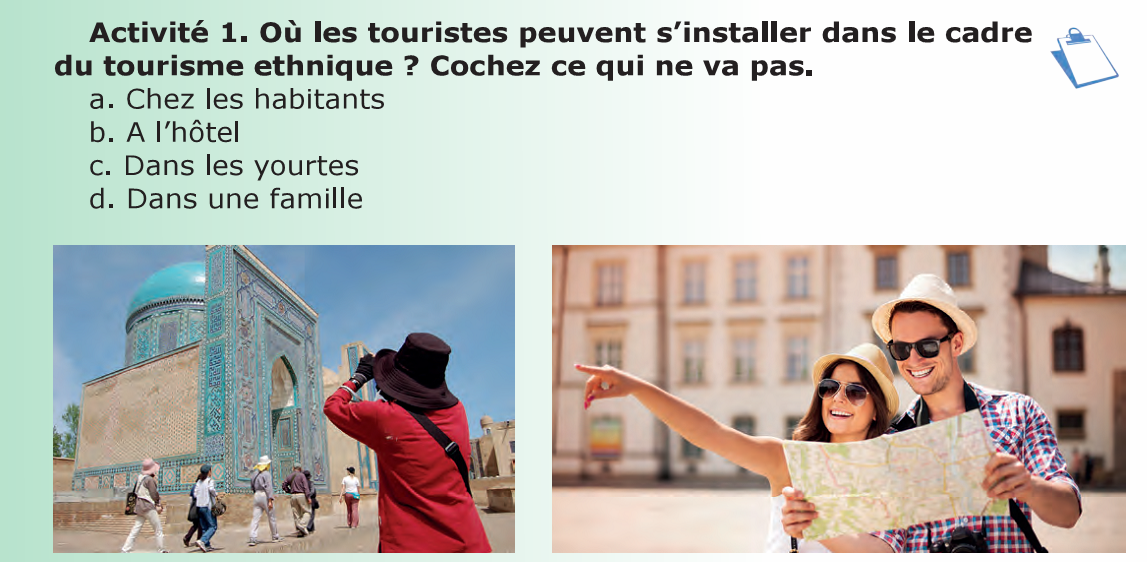 √
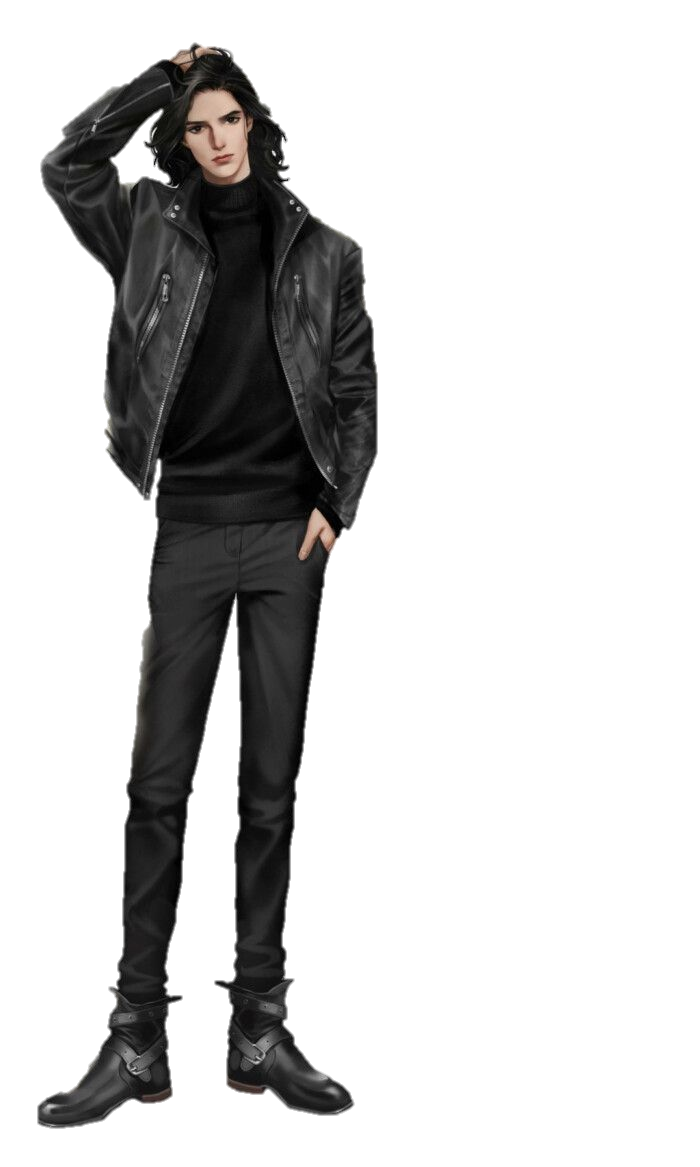 Devoir
Activité 2. Quelles  possibilités ont les touristes étrangers?  Que pouvez-vous leur proposer  encore?
Activité 3. Montrez sur la carte de l’Ouzbékistan les  directions  touristiques  principales et parlez-en.
Activité 4. Quels  services  sont  proposés  aux touristes?  Que  pouvez-vous y ajouter? Comment vous allez  organiser  ce  type  de service?
Activité 5. Observez les documents  de  la  page (p. 72) et  décrivez-les.
QCM
1-3. Employez  le  verbe  à  la  forme  qui  convient.
Autrement  la  vie  de  l’Ouzbékistan  (rester)  impersonnelle.                     A) est  resté    B) restait    C) restera
Il  y  a  la  possibilité  de  (s’installer)  dans  les  maisons  d’hôtes.                    A) m’installe     B) s’installer     C) nous  installons
Le  festival  (réunir)  tous  les  amateurs  de  la  poésie.                              A) réunisse   B) réunit  C) réunissons
Trouvez  le  synonyme  du  mot: prendre  connaissance.                             A) connaître   B) savoir     C) voir
Trouvez  le  contraire  du  mot:  actif.                                                             A) intellectuel   B) passif   C) sportif
Répondez  à  la  question.  Tcharvak  est  situé  à  combien  de  kilomètres  de  Tachkent?     
       A) 120     B) 100     C) 80
(suite)
7. Rapportez  la  phrase  au  style  indirect.  Mon  ami  m’a  déclaré:  « Je  veux         visiter  Paris ».  
Mon  ami  nous  a  déclaré  qu’il  veut  visiter  la  France.  
Mon  ami  m’a  déclaré  qu’il  voulait  visiter  Paris.
Mon  ami  a  déclaré  qu’il  voudrait  visiter  Paris.
8. Chassez  le  mot  intrus.  
       A) le  tourisme    B) le  voyage   C) la  ballade  
Où  est-ce  que  les  touristes  peuvent  s’installer  dans  le  cadre  du  tourisme  ethnique?                                                                                             A) à  l’hôtel    B) dans  un  yourte   C) en  ville
 Répondez  à  la  question.   Qu’est-ce  qui  frappe  l’imagination  des  touristes  qui  visitent  nos  villes  anciennes?  
       A) la  construction  monumentale  et  la  décoration  unique
       B) la  construction  moderne  et  la  décoration  unique
       C) les  monuments  historiques  et  l’hospitalité  des  habitants
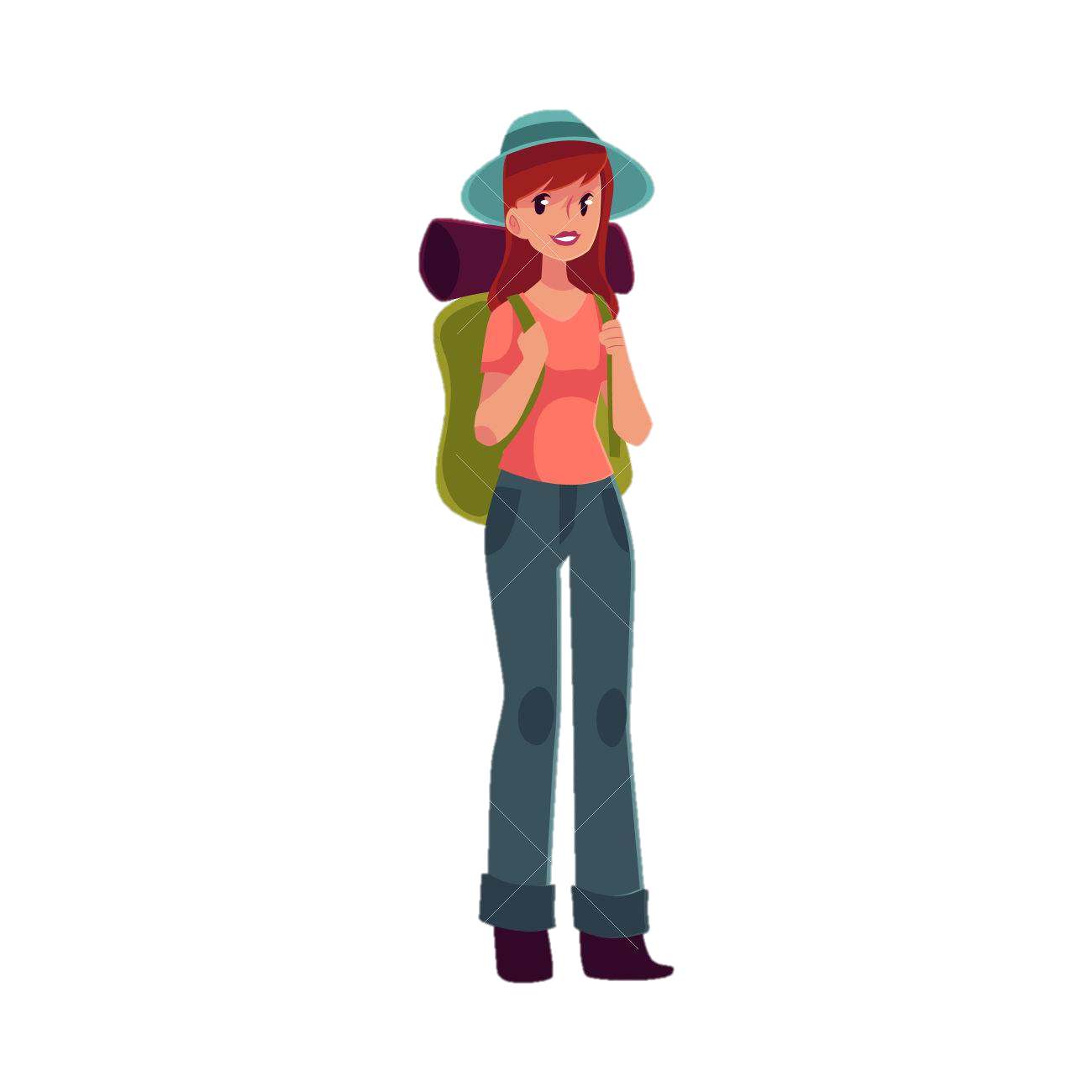 Devoir
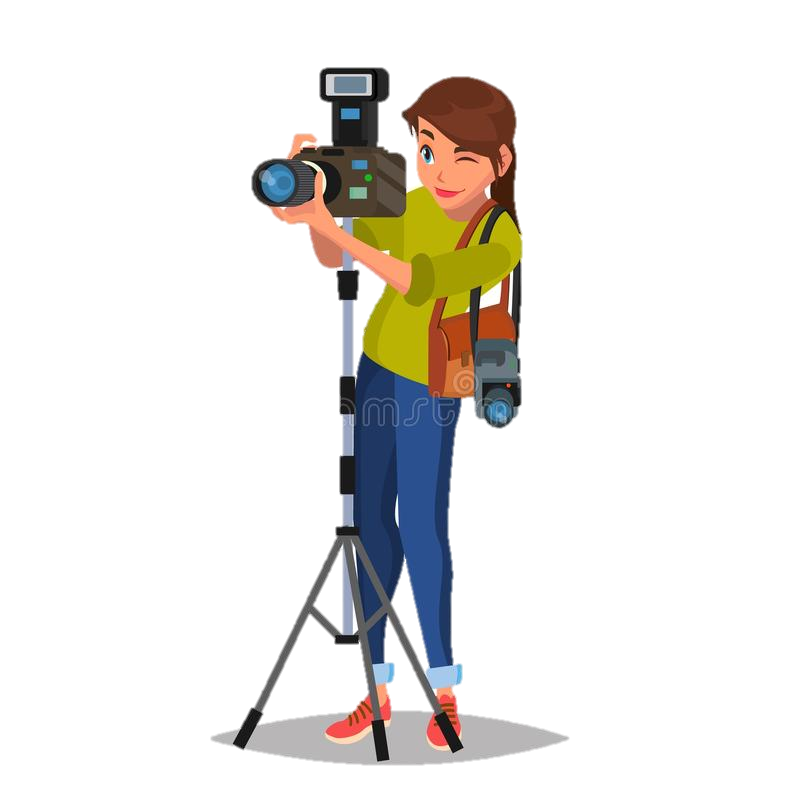 1) Lire  les  textes,  faire  l’activité 2  (p.  72);
2) répondre  aux  QCM  (slides  18-19).
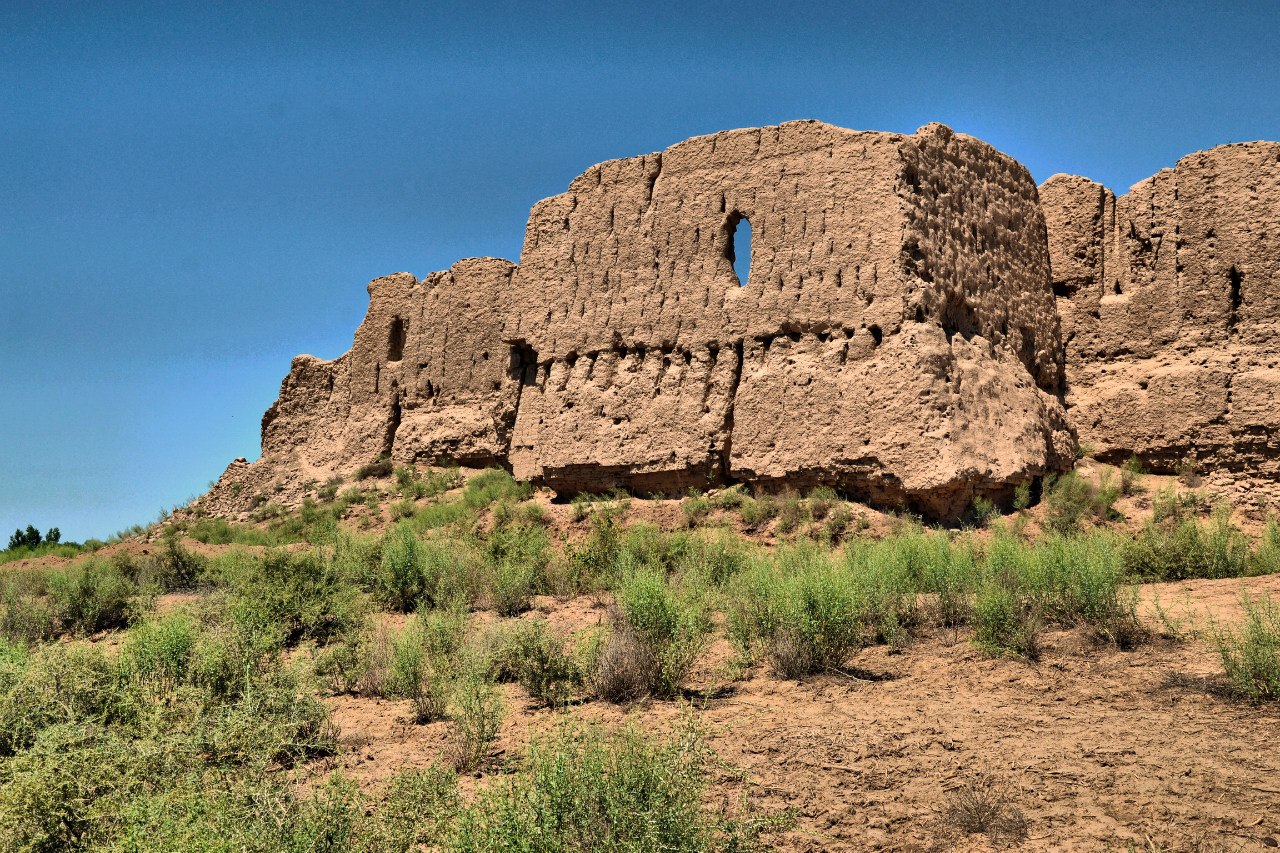 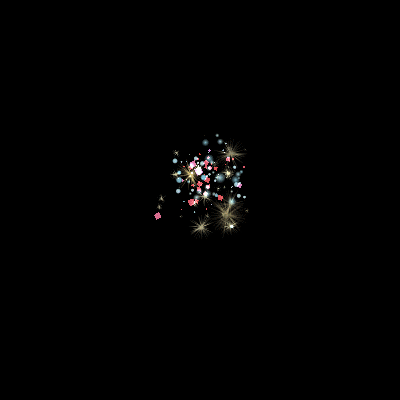 Merci  pour  votre  attention!